Треугольные числа
Анохина С.Н.
Оглавление
Цели и задачи проекта…...........

 Каждое совершенное число является треугольным…………….
Понятие треугольных чисел…………
Пробуем найти треугольное число………….
Свойства треугольного числа…………
Треугольное число 10…………..
Где встречаем треугольные числа………

Делаем выводы…………………………..
Цель:  Изучить треугольные числа
Задачи: 
Узнать, что такое треугольное число
Выяснить, как получаются треугольные числа
Узнать свойства треугольных чисел
Как треугольные числа связаны с Совершенными числами
Где используются  треугольные числа в повседневной жизни

          Многоугольные числа – это числа, связанные определённым образом с плоским многоугольником. Простейшими из многоугольных чисел являются треугольные числа. Треугольные числа – это такие числа, из которых можно выложить правильные многоугольники.
Совершенное число
Совершенное число — натуральное число, равное сумме всех своих собственных делителей. 
    По мере того как натуральные числа возрастают, совершенные числа встречаются всё реже.
6=1+2+3;
   28=1+2+4+7+14 
496=1+2+4+8+16+31+62+124+128
Что такое треугольное число и как его найти
Первое треугольное число, посчитали Пифагорейцы - это «1».  Каждое следующее число получается путем прибавлением строки снизу к предыдущему, в которой на одну точку больше.
1+2=3 1+2+3=6   1+2+3+4=10   1+2+3+4+5=15 1+2+3+4+5+6=21   1+2+3+4+5+6+7=28                 Это и есть треугольные числа
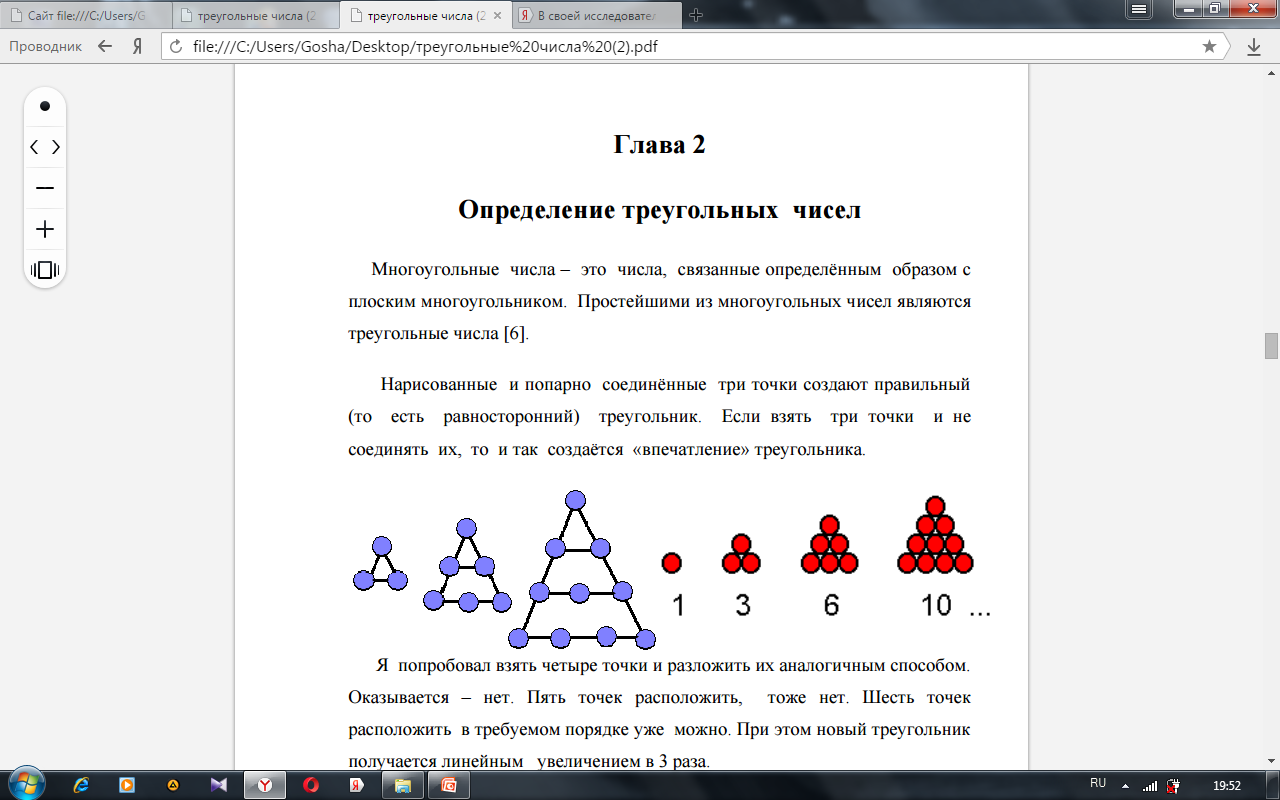 Попробуем найти треугольное число другим способом
Формула нахождения чисел:   
Тn =(n+1)•n:2=1/2•(n+1)•n
Например:
(3+1) • 3:2= 6
Мы высчитываем, сколько слагаемых записали. Затем прибавляем один. Далее наше количество пар делим на два. Потом  частное умножаем на сумму слагаемого и один.
Интересный факт:
     Число 666 – звериное число, оказалось треугольным. Это число считается воплощение сатаны.  Наряду с пентаграммой и перевернутым крестом, данное число часто используется в атрибутике сатанистов.
Свойства треугольных чисел
Сумма двух последовательных треугольных чисел даёт полный квадрат – квадратное число.
     6+10=16=4² 
    10+15=25=5²  
 Если номер треугольного числа при делении на 4 даёт остаток 1 или 2, то треугольное число нечётное.
Треугольное число 10
Пифагорейцам была присуща и особая числовая мистика. Особенно почиталось у пифагорейцев треугольное число 10:

     10=1+2+3+4
1 – единица, «матерь всех чисел»
 2 – 1 аксиома, через два точки можно провести прямую и только одну 
3 – треугольник
4 – пирамиду
Поскольку 10, кроме того, само является треугольным числом со стороной, равной 4, число 4, как бы в зародыше содержащее 10, также считалось священным и именовалось «истоком и корнем высшей природы» Величайшей клятвой у пифагорейцев считалась клятва Четверицей.
Где встречаются треугольные числа
Треугольные числа можно встретить в игре Бильярд, когда расставляют шары в геометрическую фигуру треугольник.
На парадах на 9 мая, когда самолеты летят в воздухе.
В Египте пирамида Хеопса.
В строительстве некоторых декораций
В построении карточного домика
В магазинах, форма упаковки( для молока, 
         сливок)
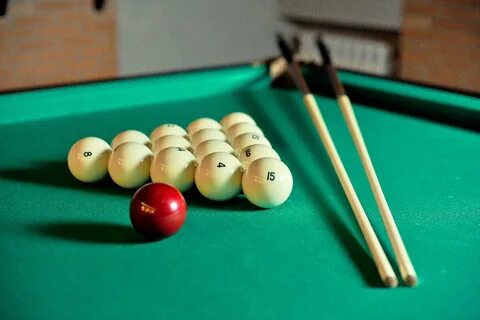 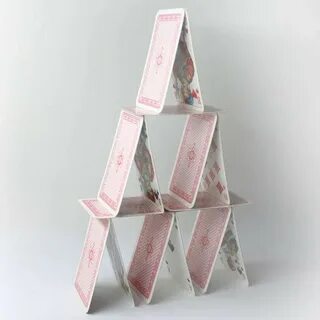 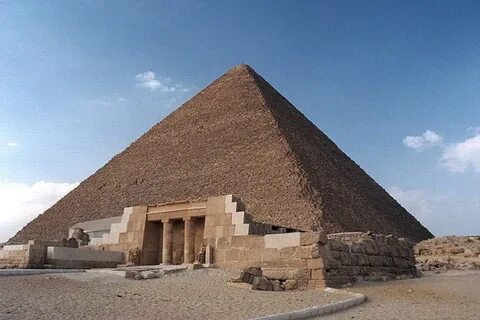 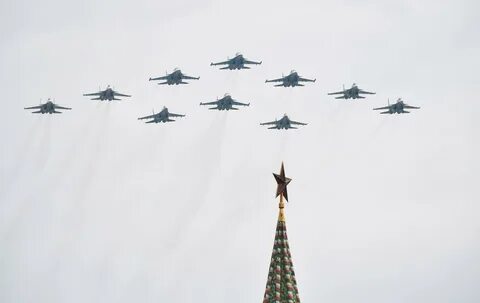 Заключение
Моя работа подошла к концу. Сделаем  выводы, что сегодня узнали:
Мы узнали, что такое треугольное число;
Узнали, как найти эти числа;
Нашли связь между совершенными числами;
Выяснили, где встречаются треугольные числа